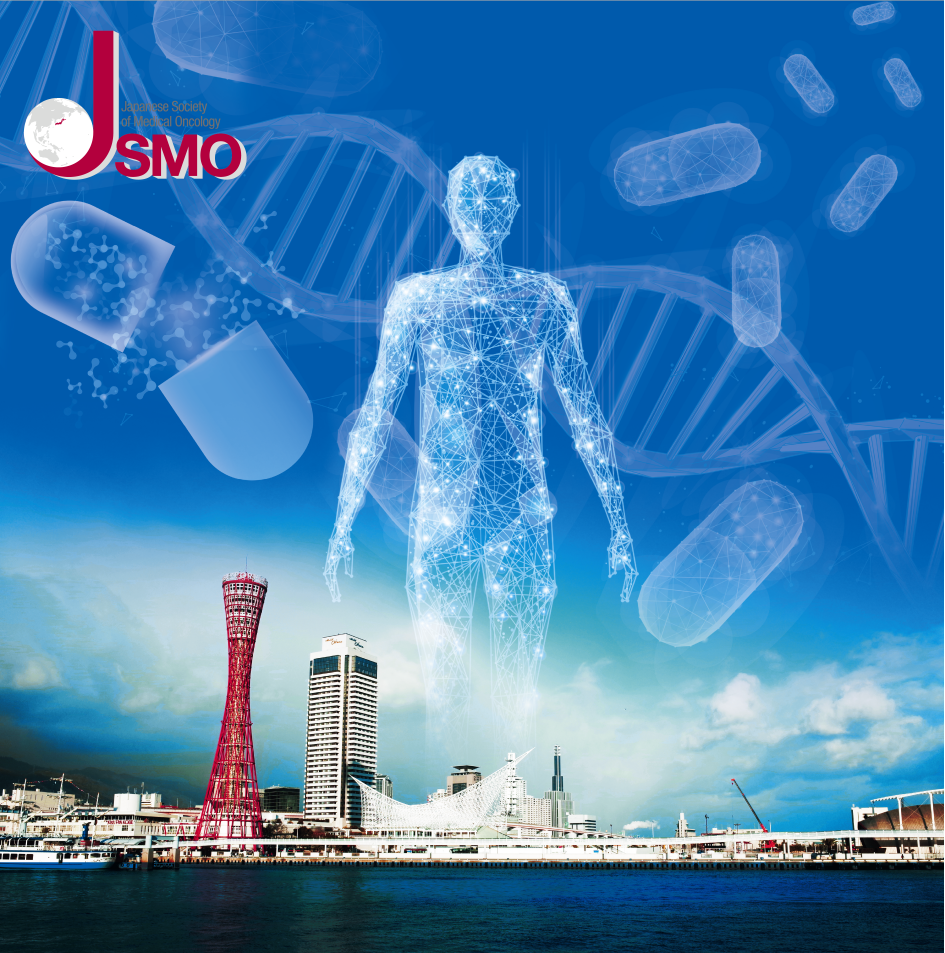 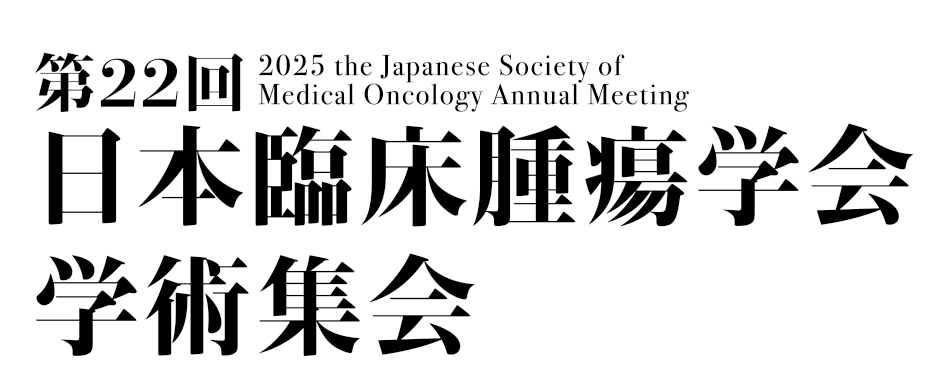 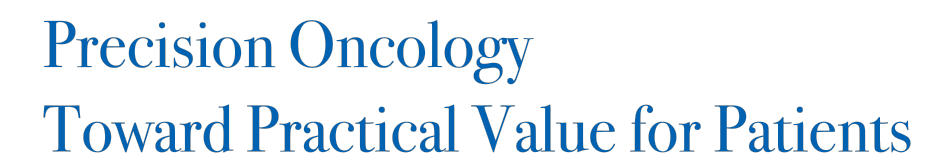 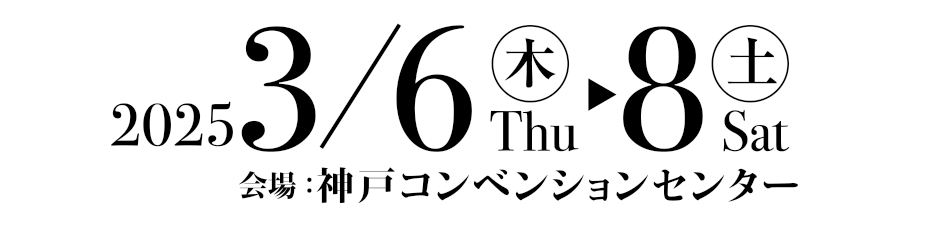 演題募集締切
9月17日（火）正午
参加登録開始
11月（予定）
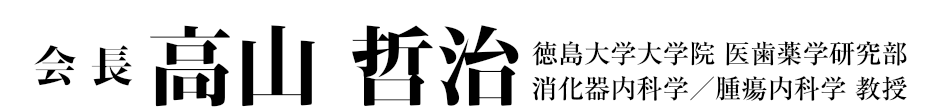 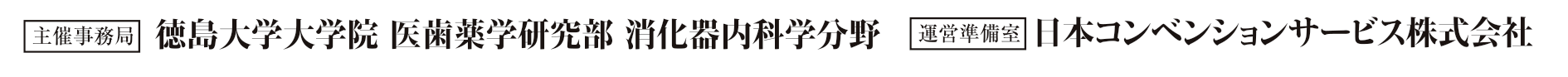 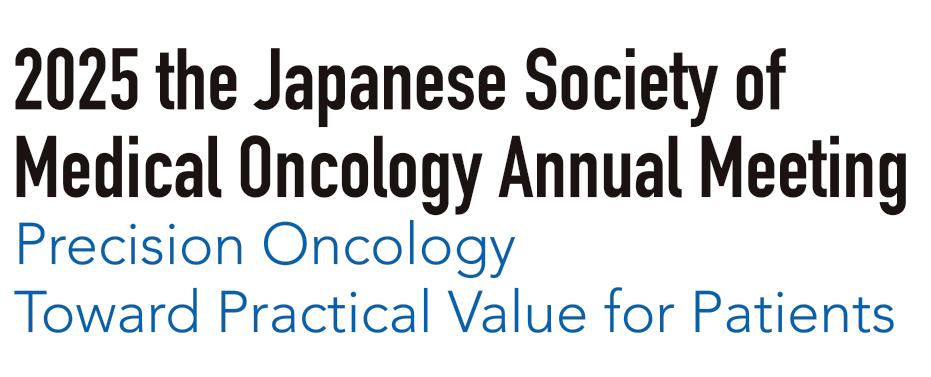 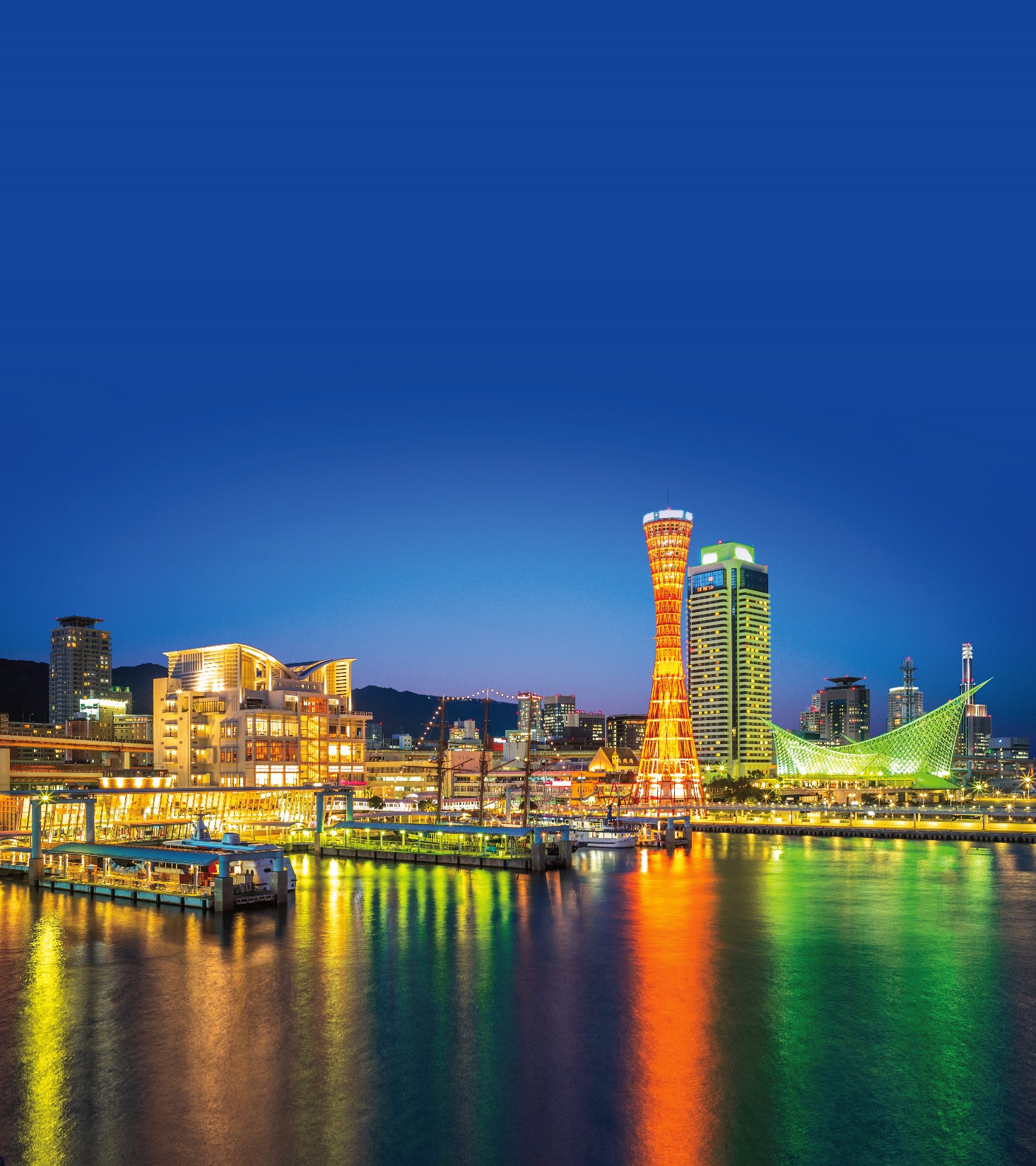 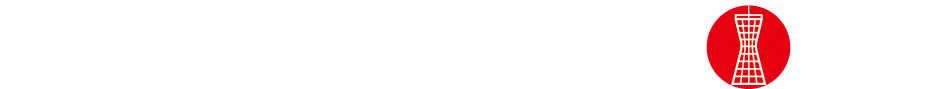 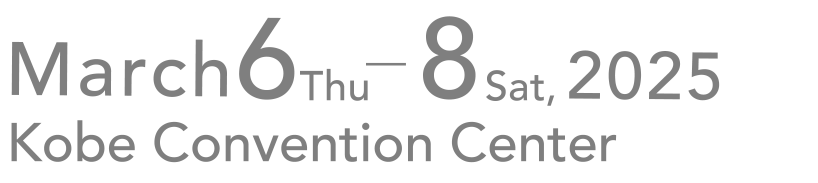 Call for Abstract Deadline
Noon, September 17
Registration Open
November
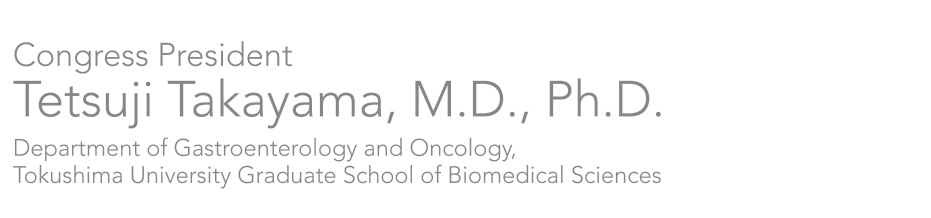 (TBC)
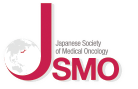 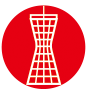 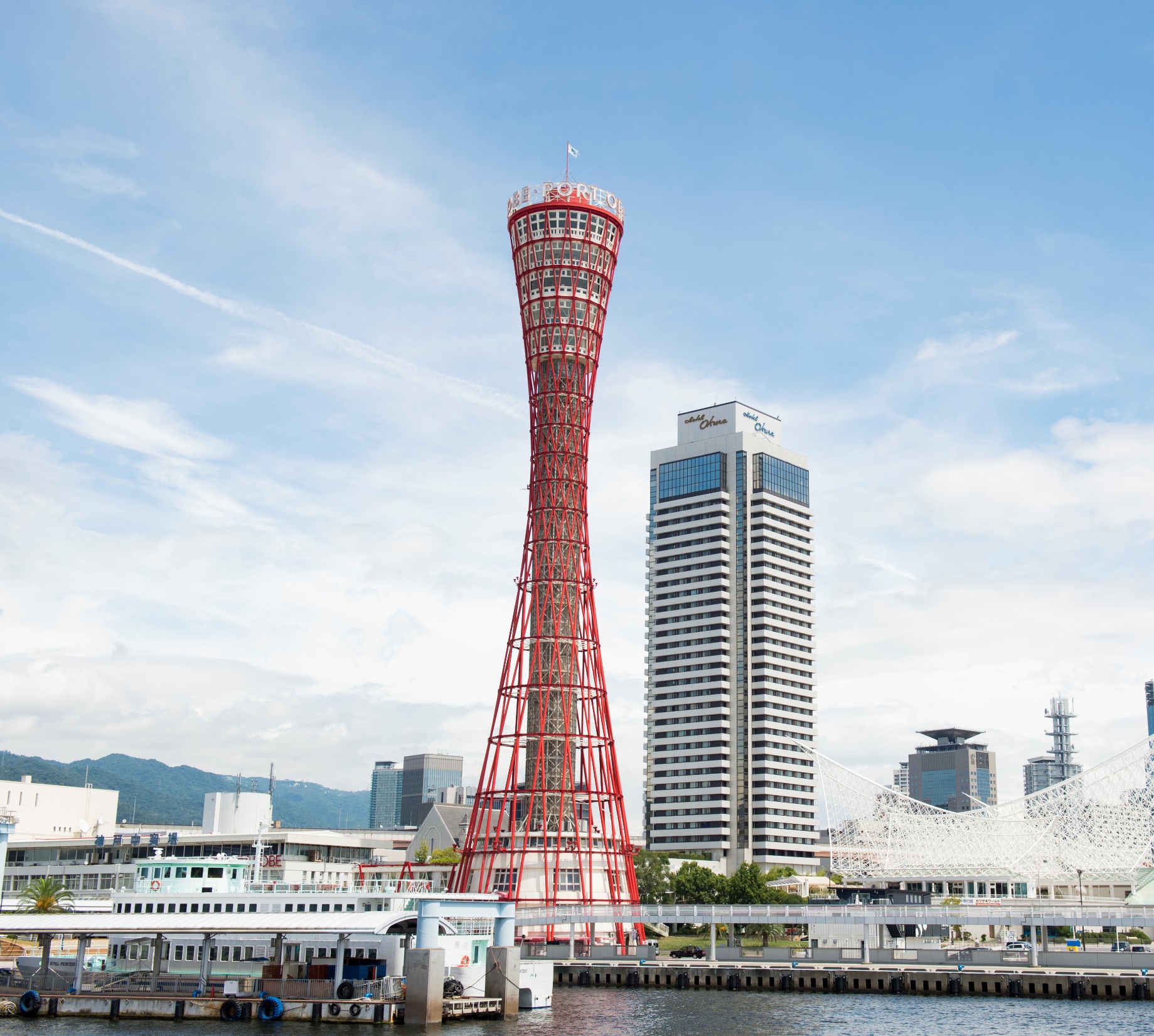 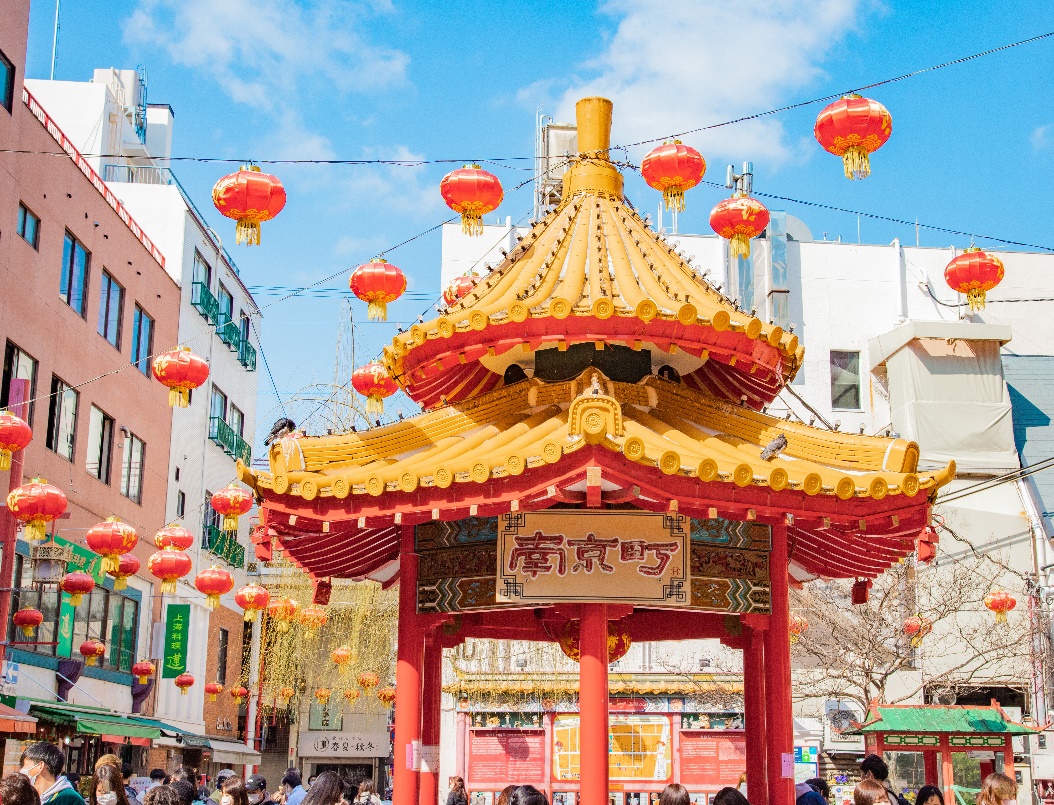 Kobe,
the city of
Beautiful Port & Landscape,
Great Culture,
and
Kobe Beef
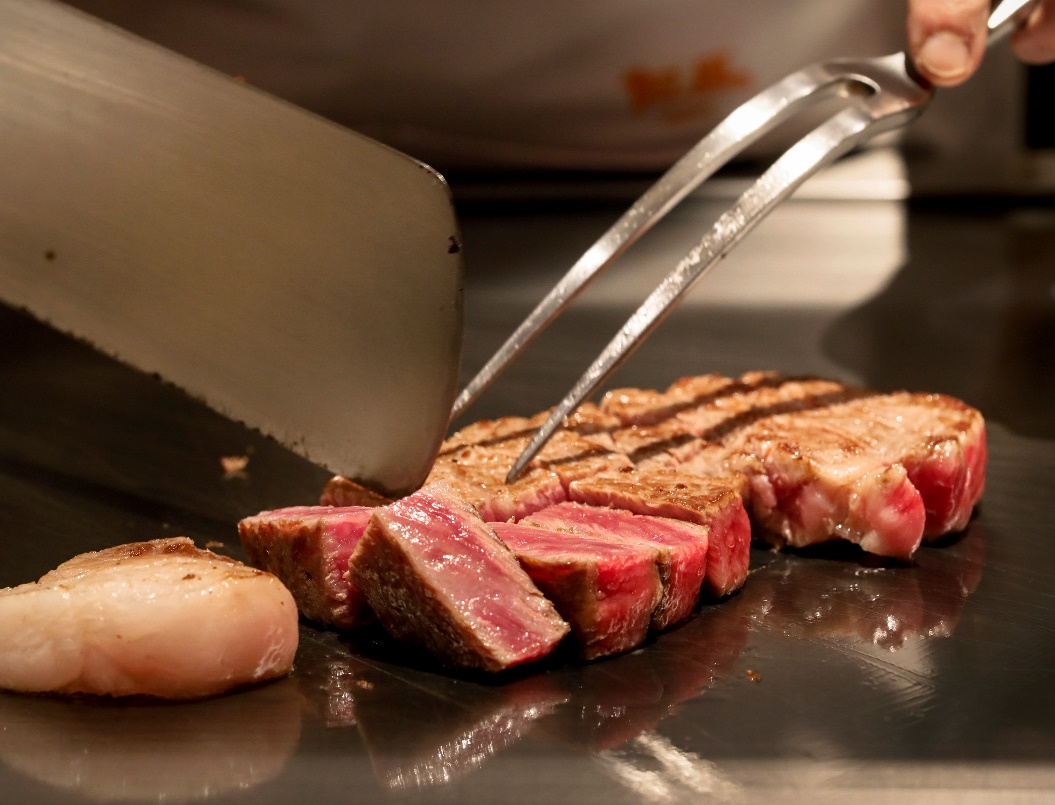 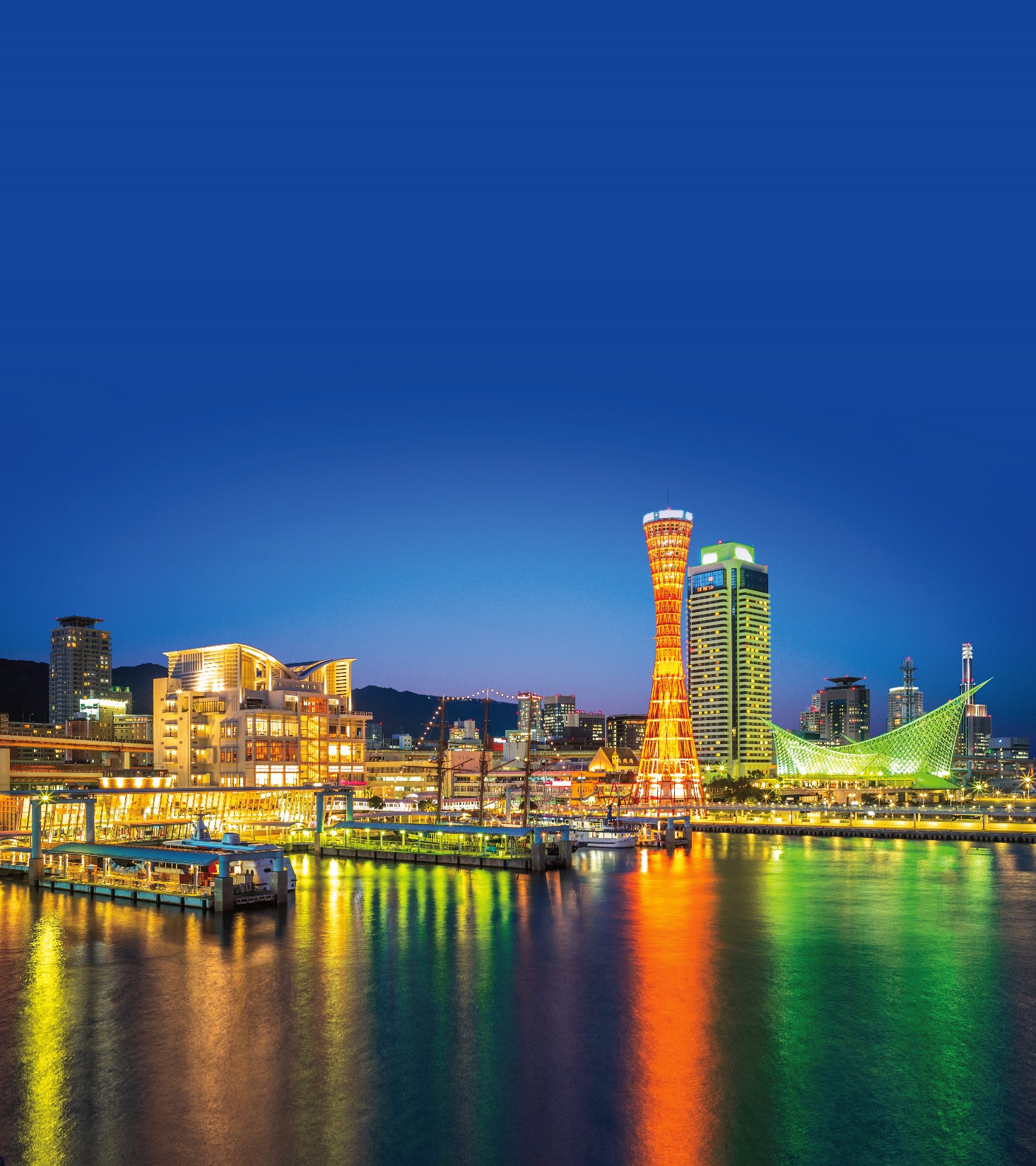 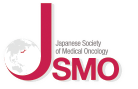 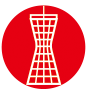 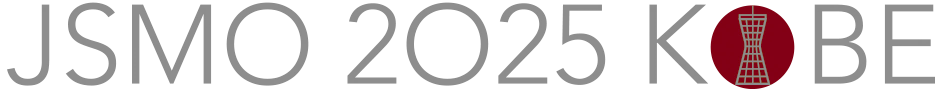 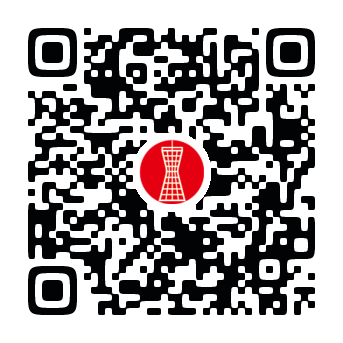 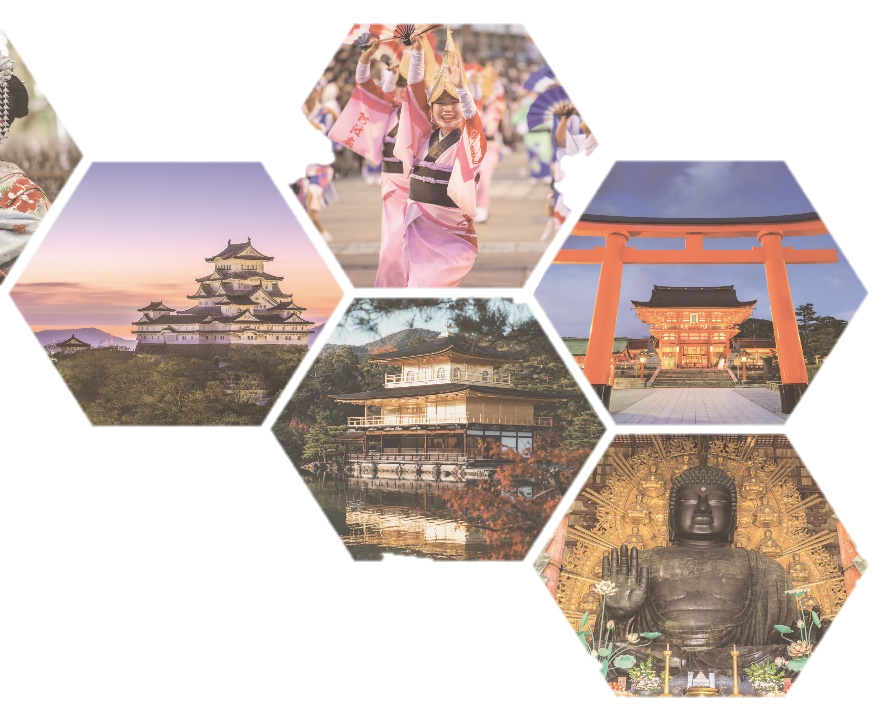 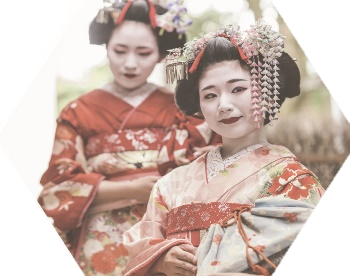 Scan the code to learn more about JSMO 2025!
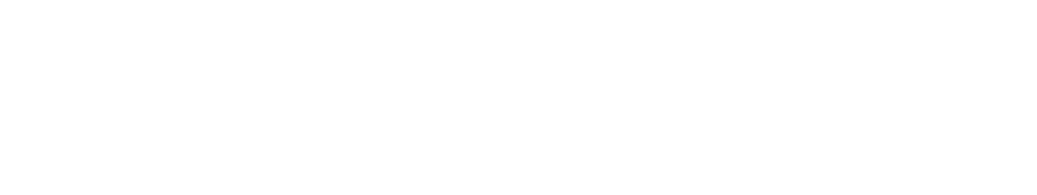